МАДОУ ЦРР ДДС №16 «Берёзка»
1.«Открытие спортивной площадки»
Приветствие гостей
Спортивная площадка – подарок ООО«ЛУКОЙЛ – ПЕРМЬ»
Флешмоб в исполнении детей подготовительной группы «Танцуй-замри»
Преодоление полосы препятствий
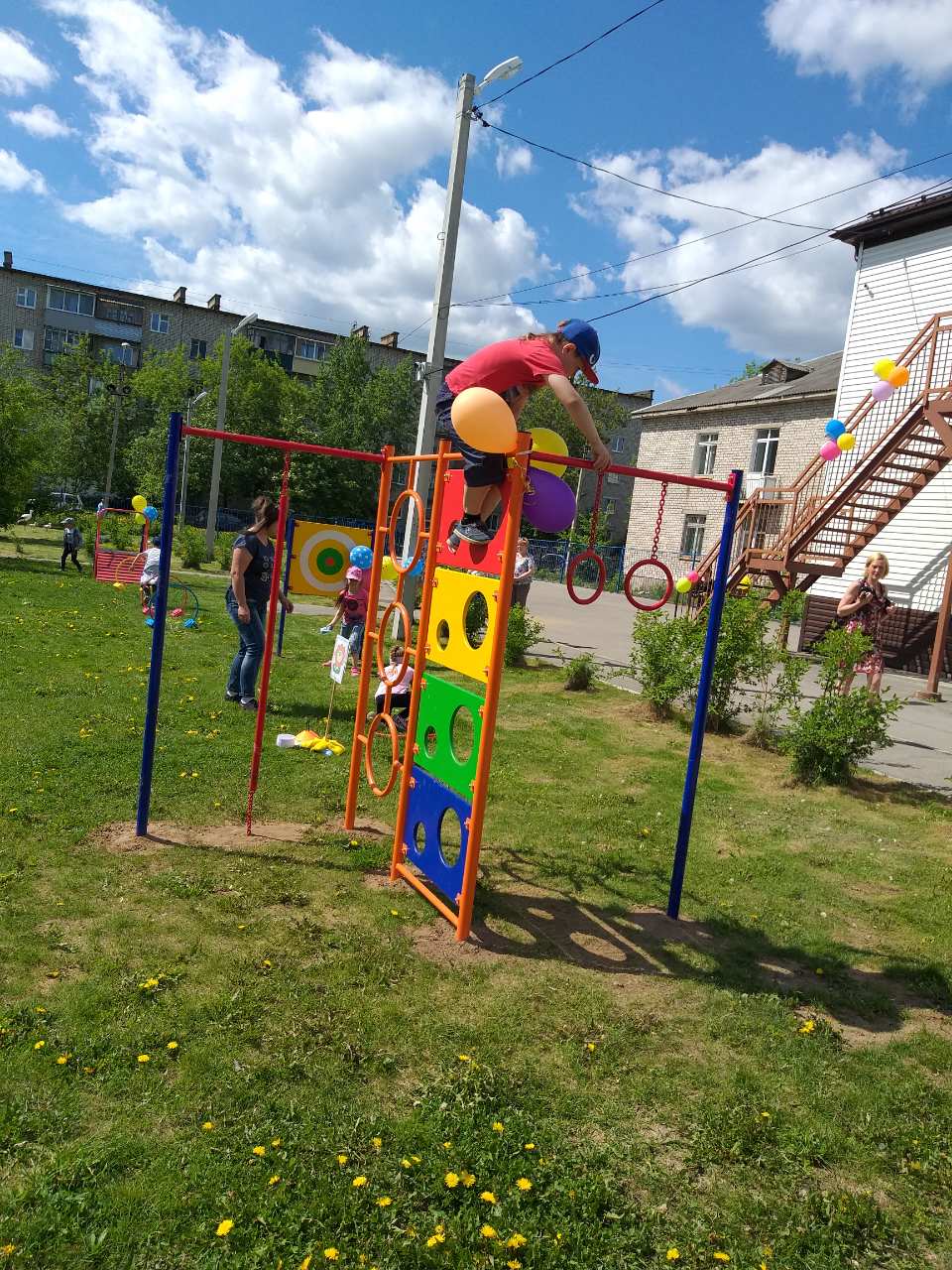 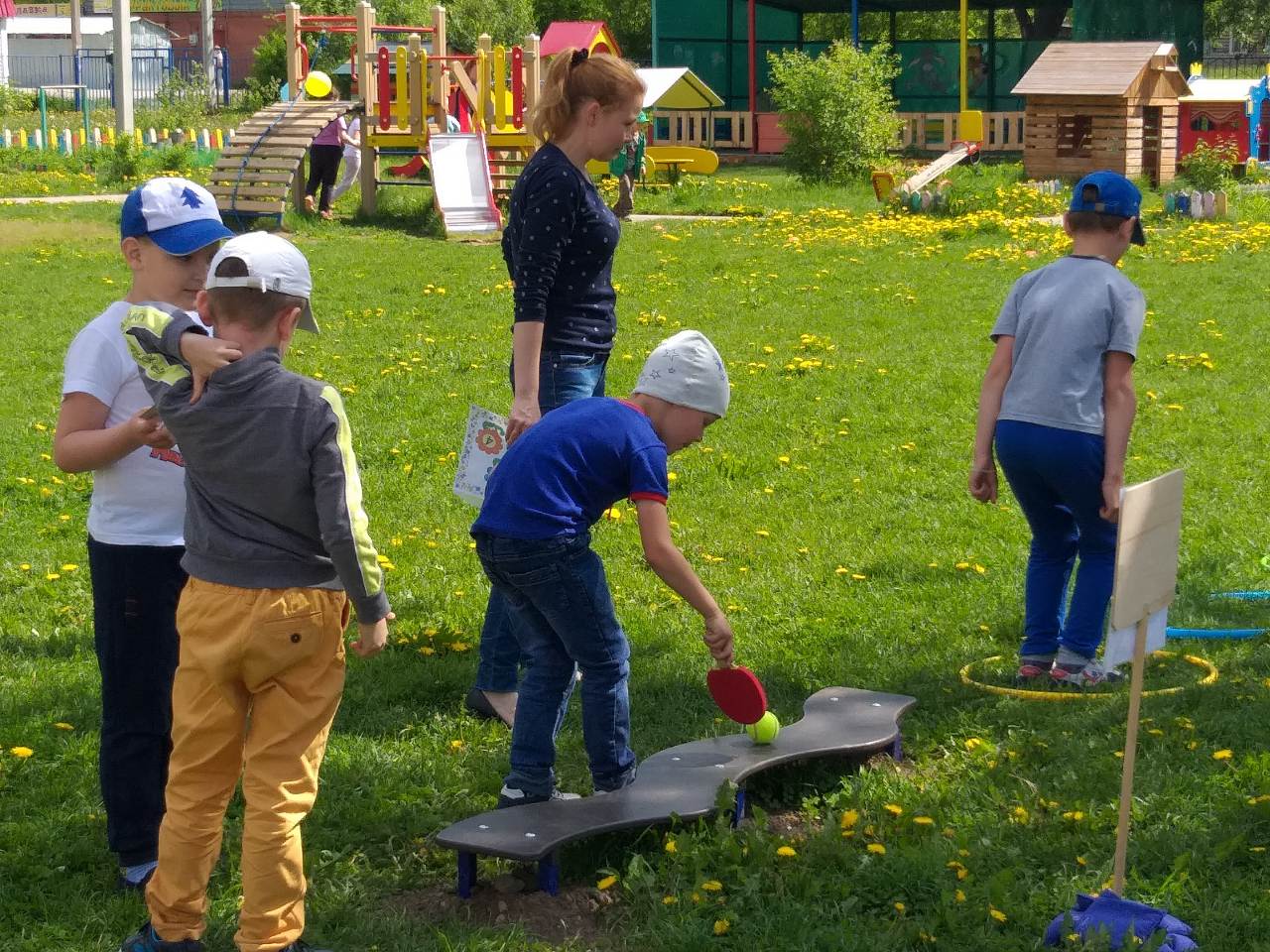 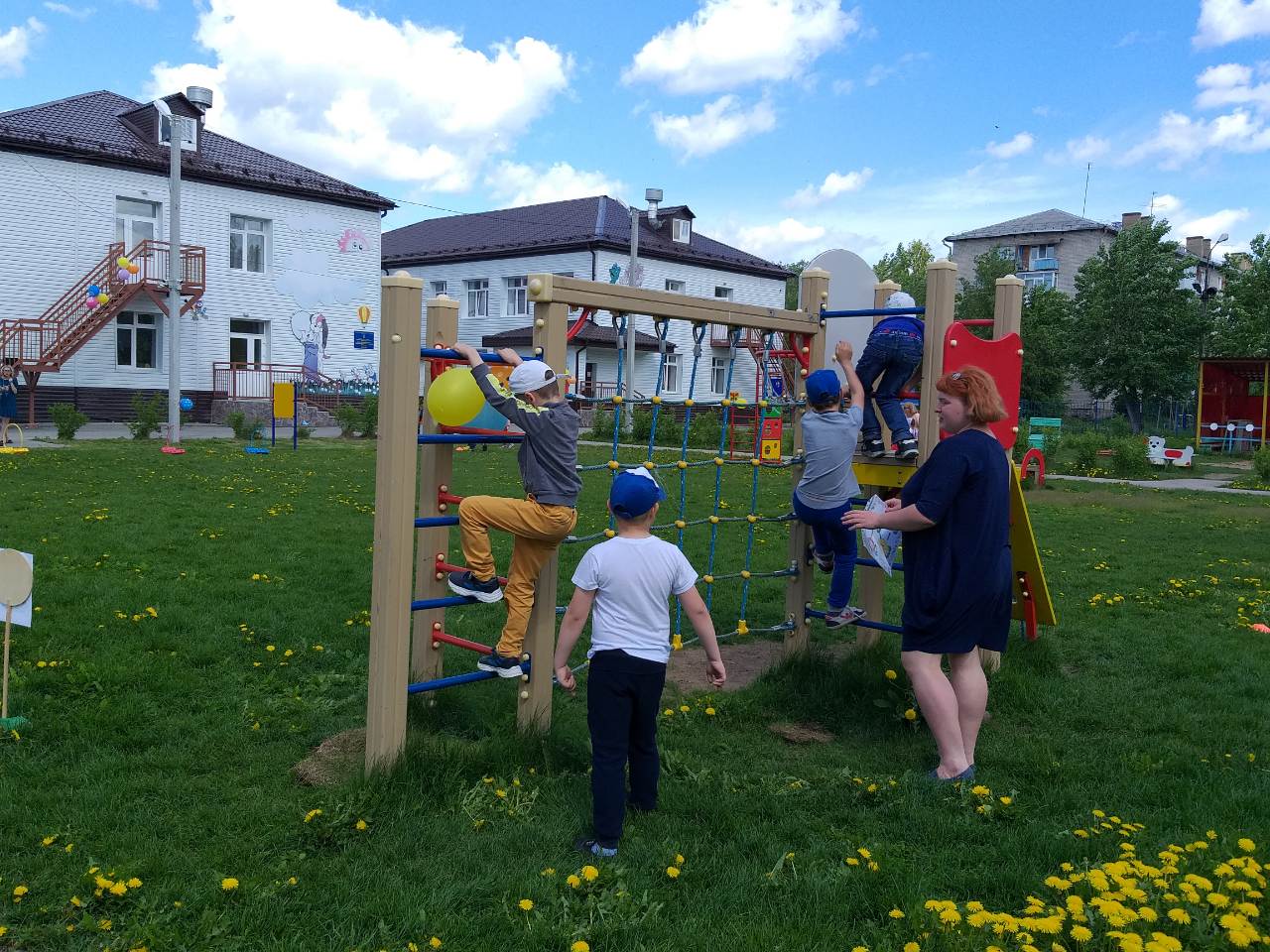 2. Праздник«День защиты детей»
Подвижные игры
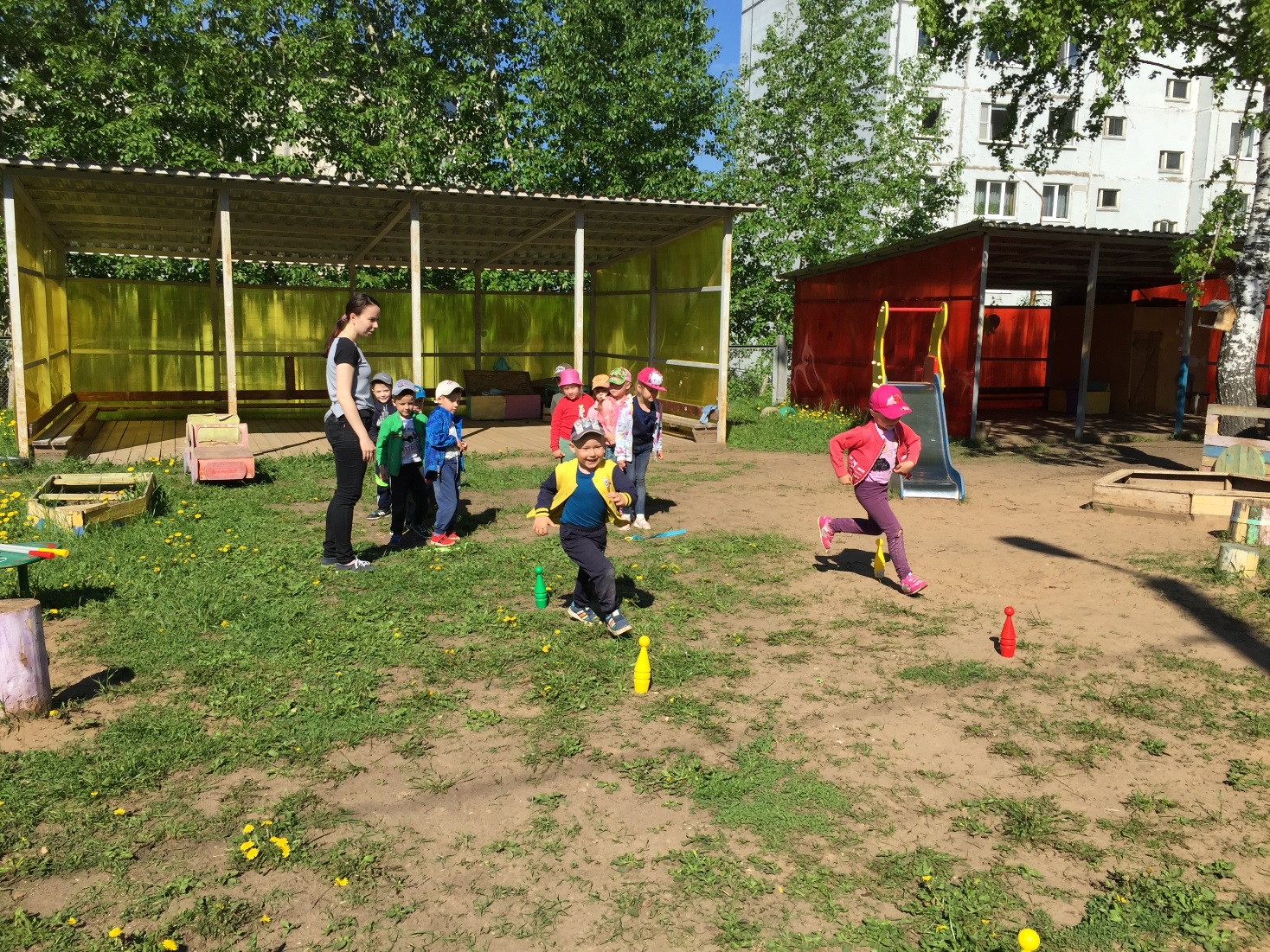 Безопасное поведение на воде
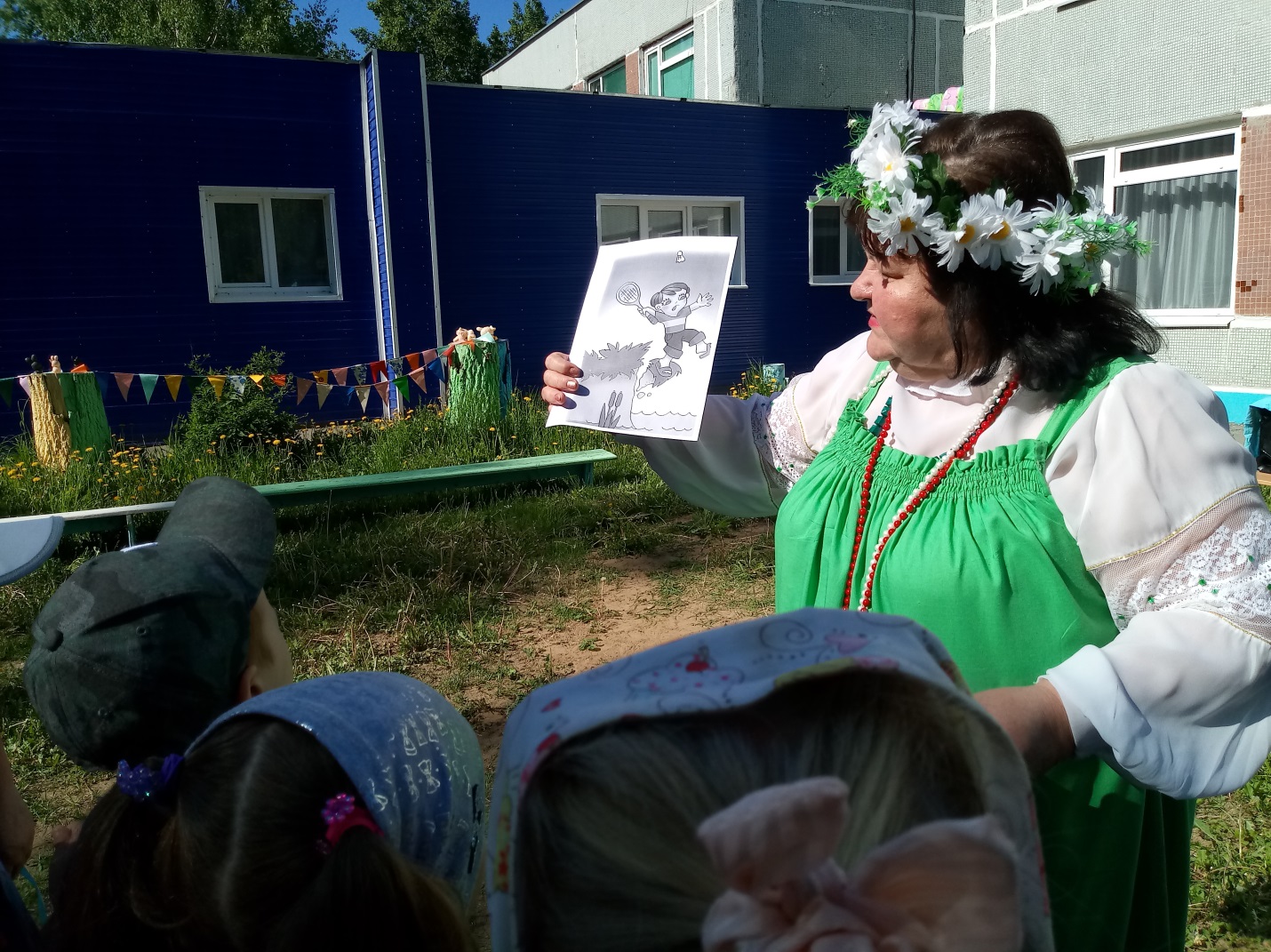 Пожарная безопасность
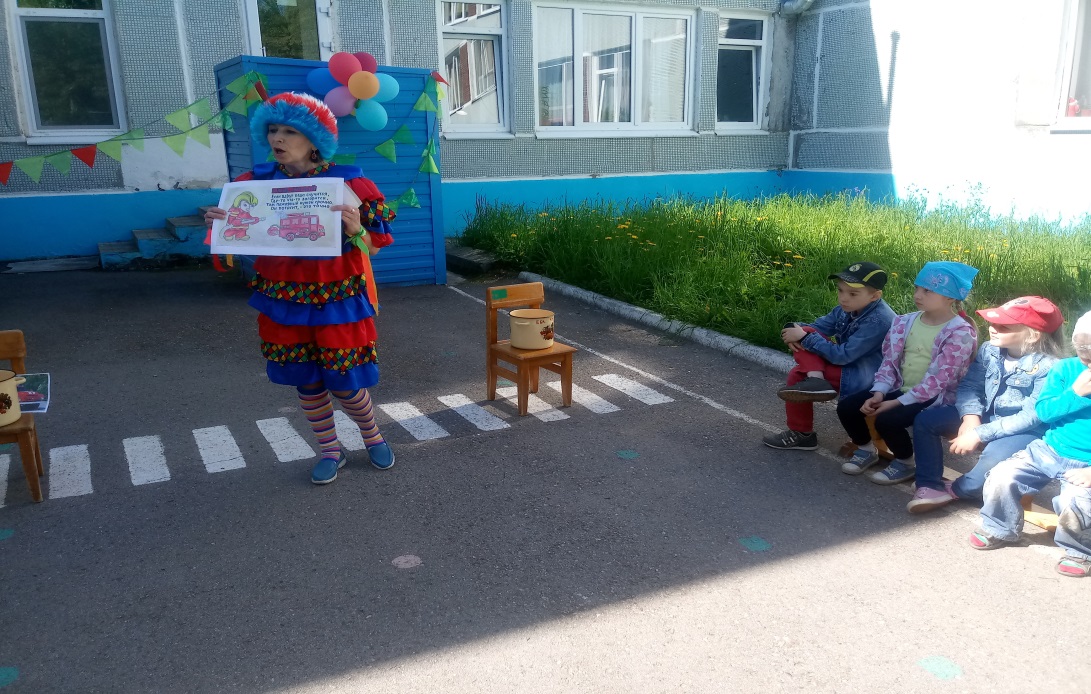 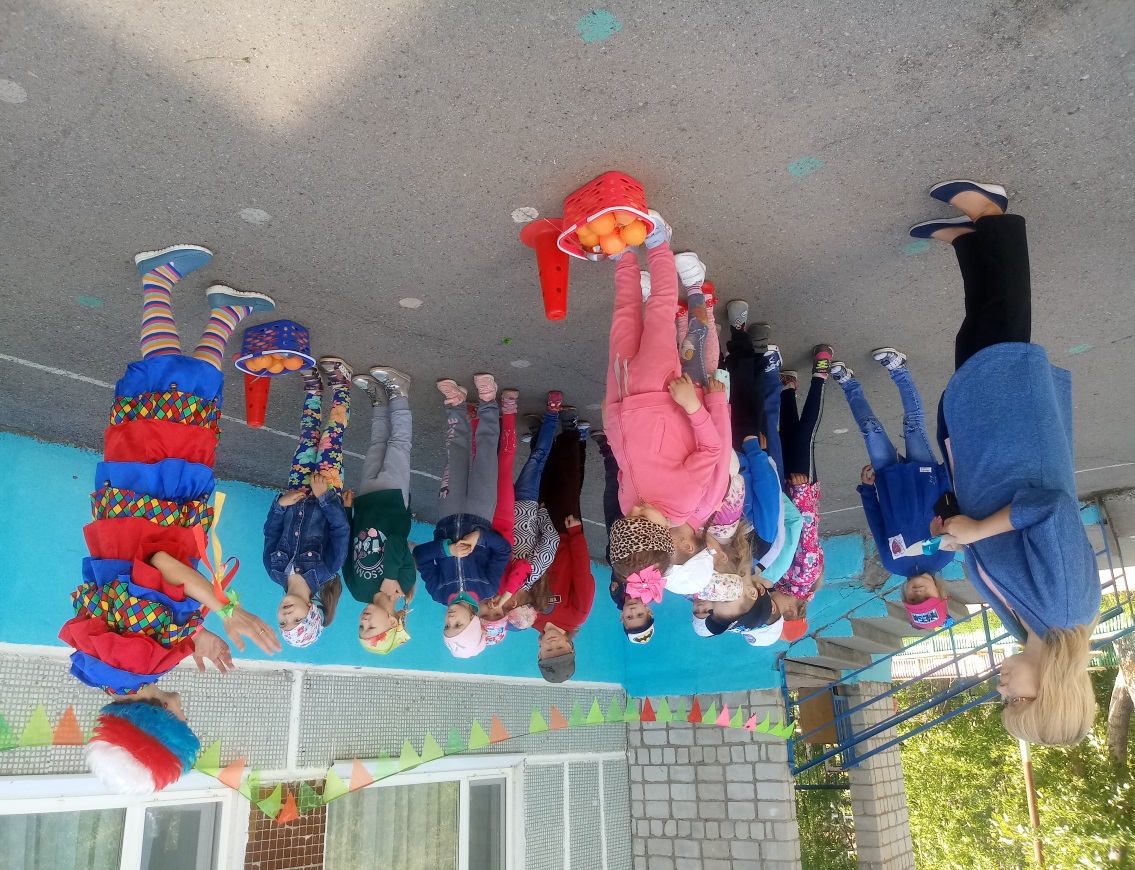 Безопасное поведение дома и во дворе
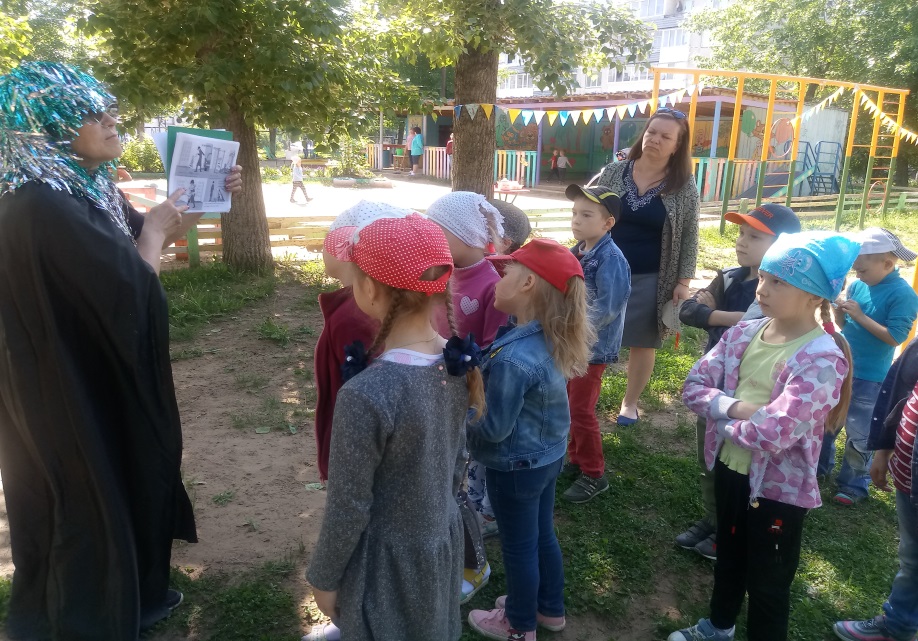 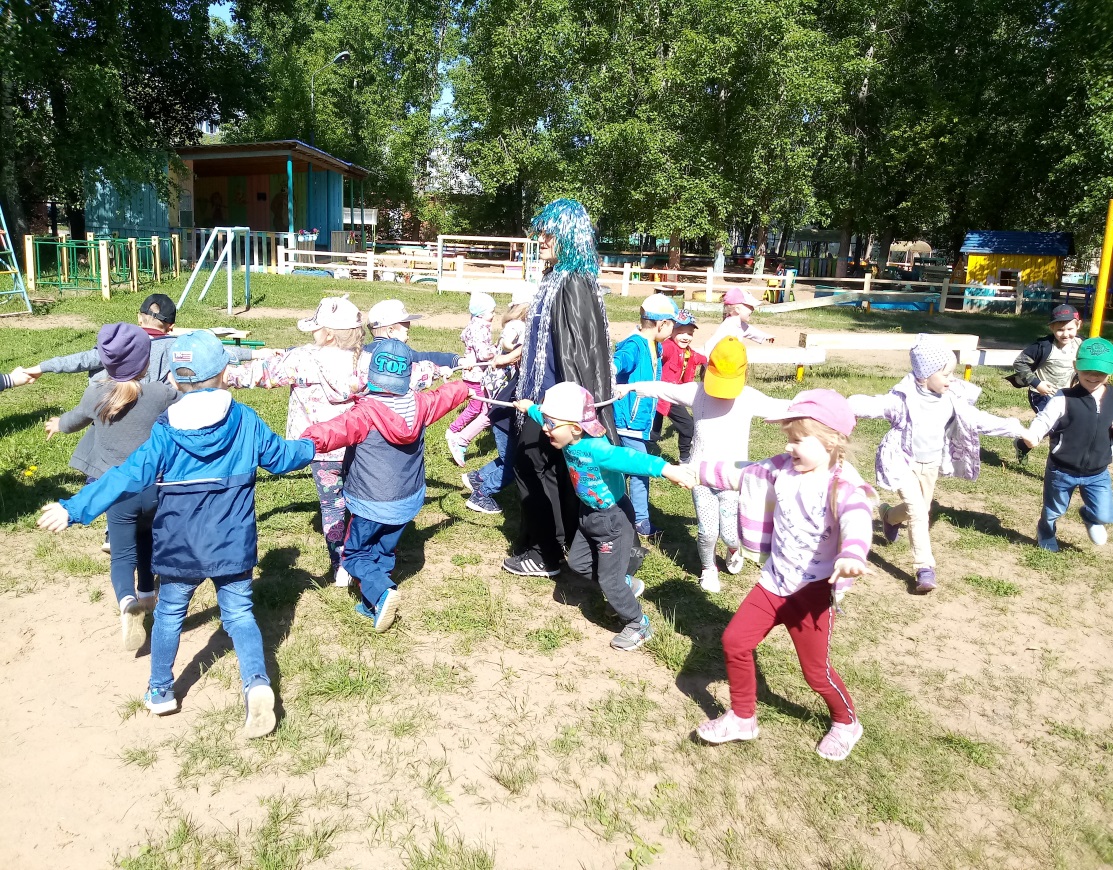